Улыбнитесь! С Вами ДТВ #PRO100МЫ
Муниципальное автономное образовательное учреждение дополнительного образования  
«Центр образования и профессиональной ориентации»
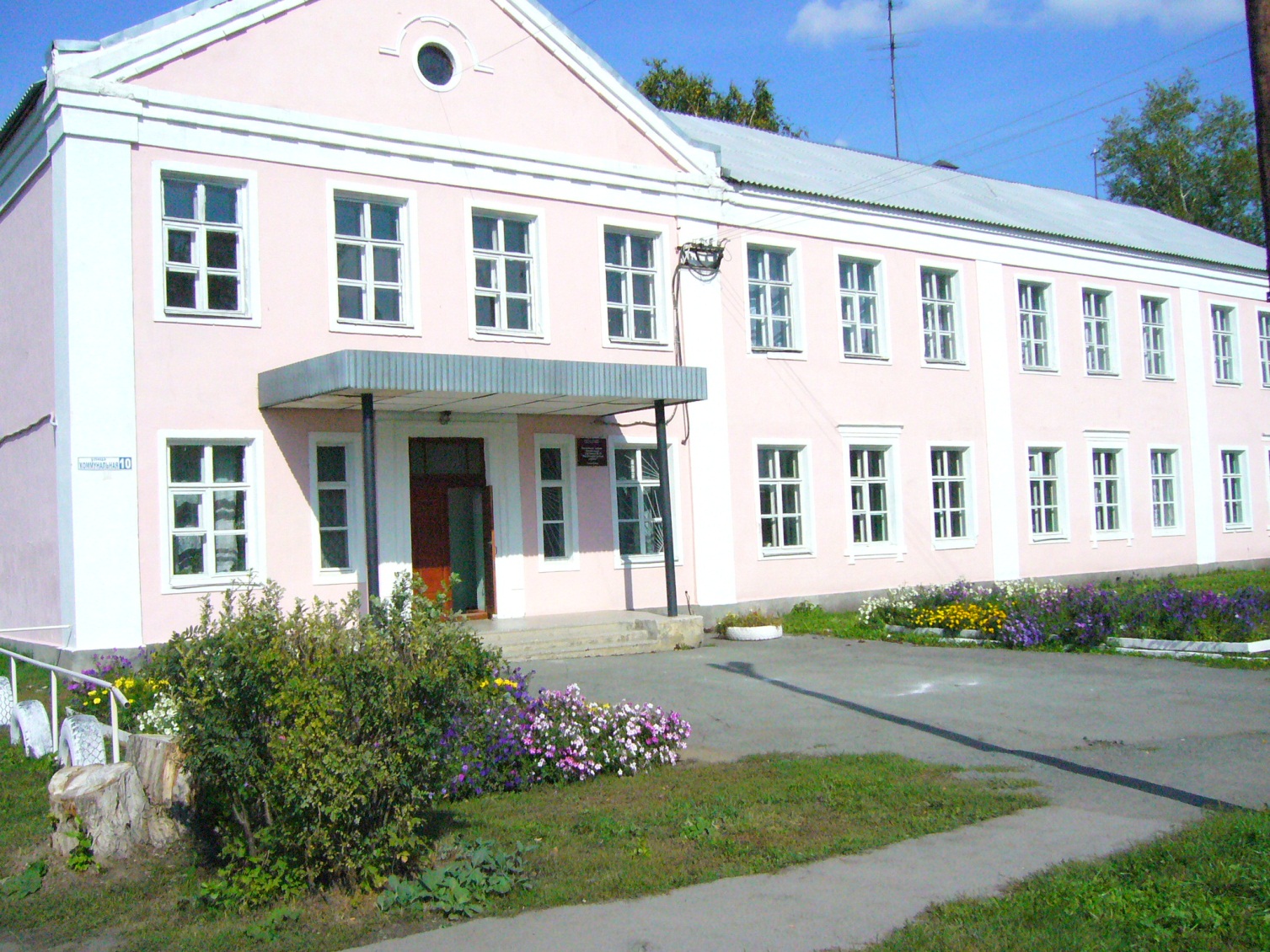 Двери нашего учреждения всегда открыты для Вас!
Муниципальное автономное образовательное учреждение дополнительного образования «Центр образования и профессиональной ориентации»
Инновационный образовательный проект
социально-педагогической направленности
«Детское телевидение «#PRO100МЫ»

Срок реализации проекта 3 года





п. Буланаш
Актуальность проекта
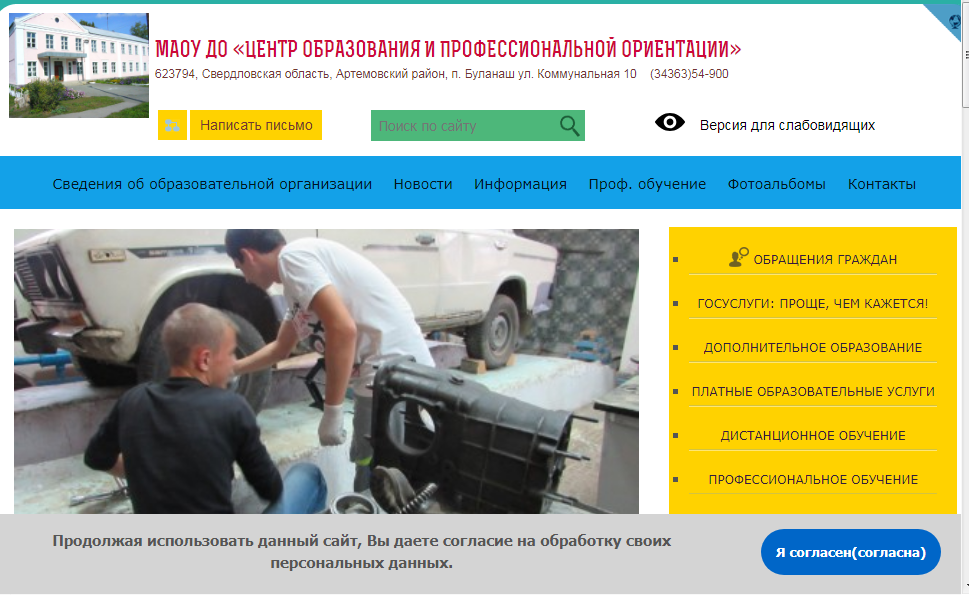 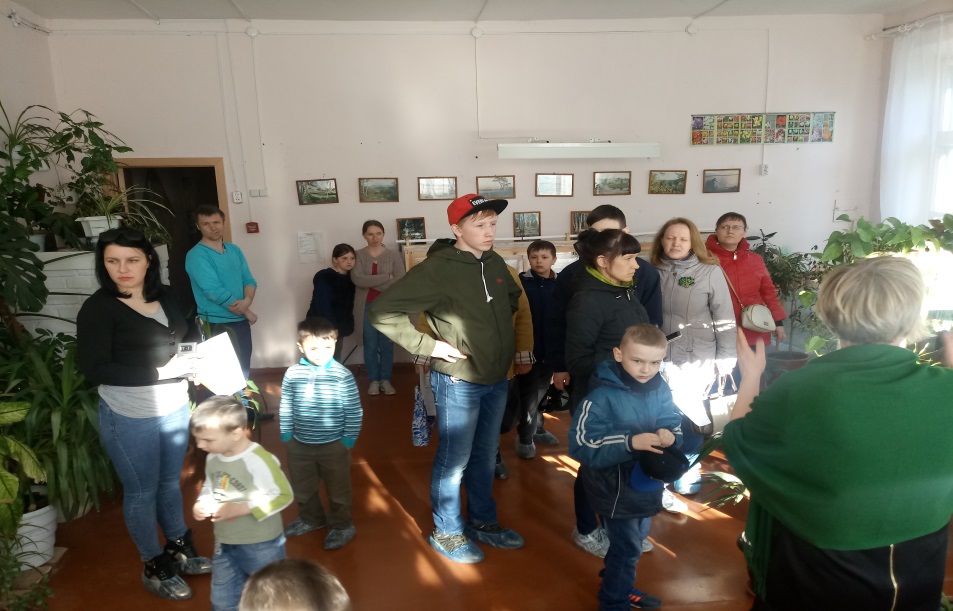 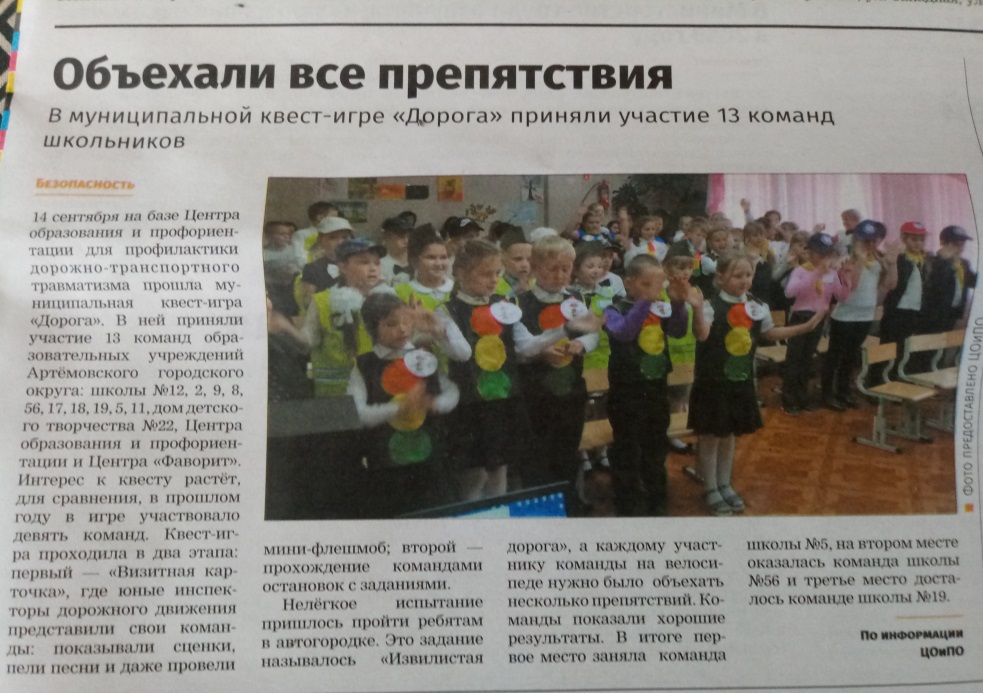 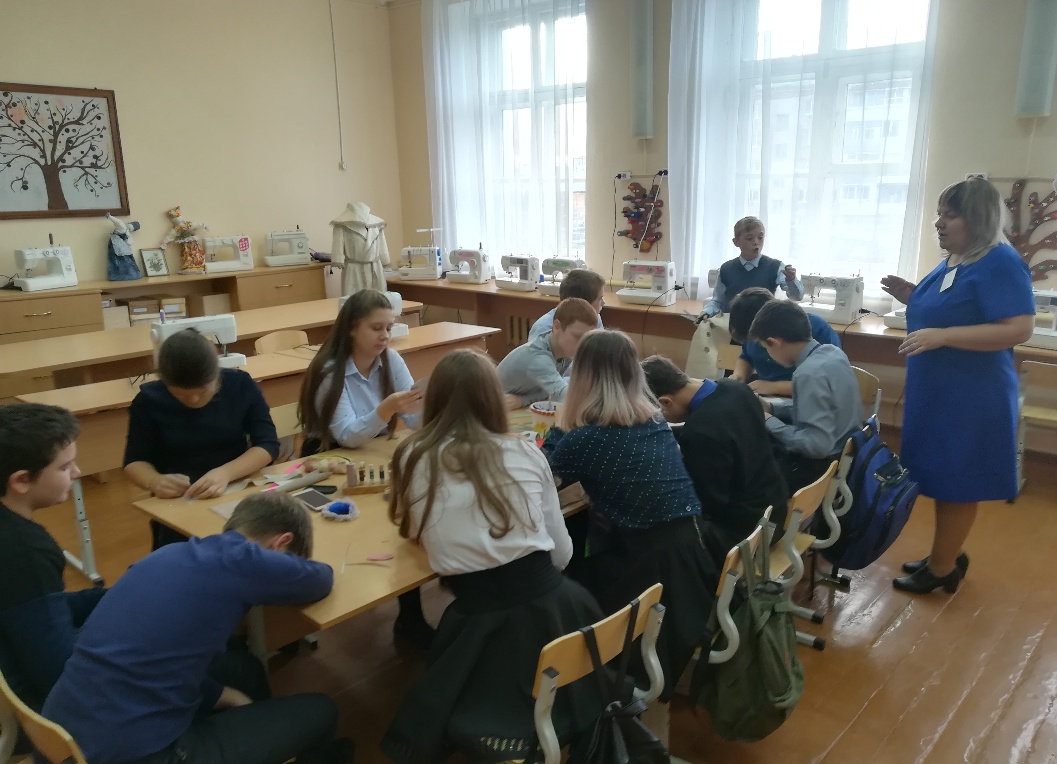 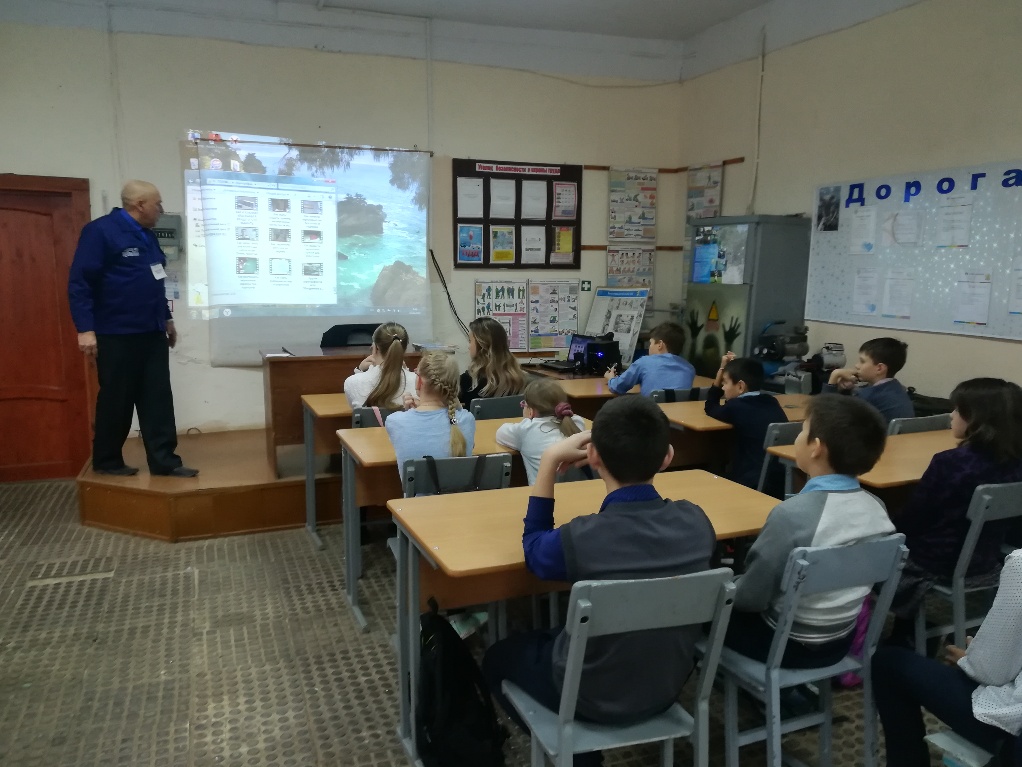 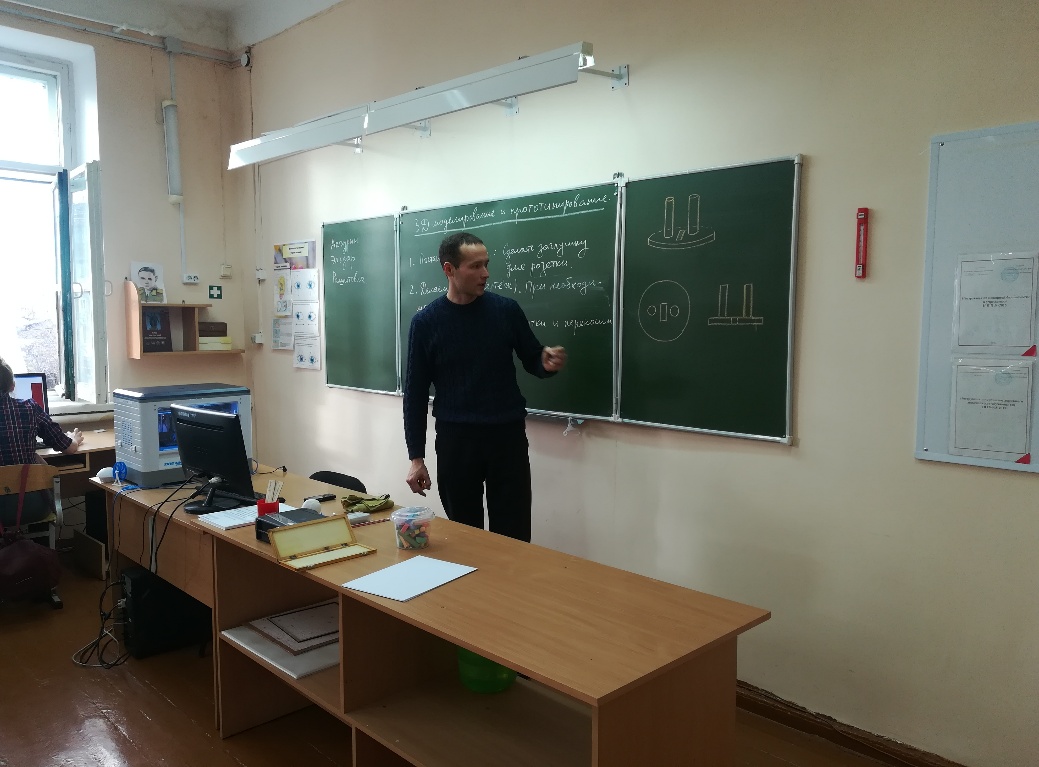 Новизна проекта
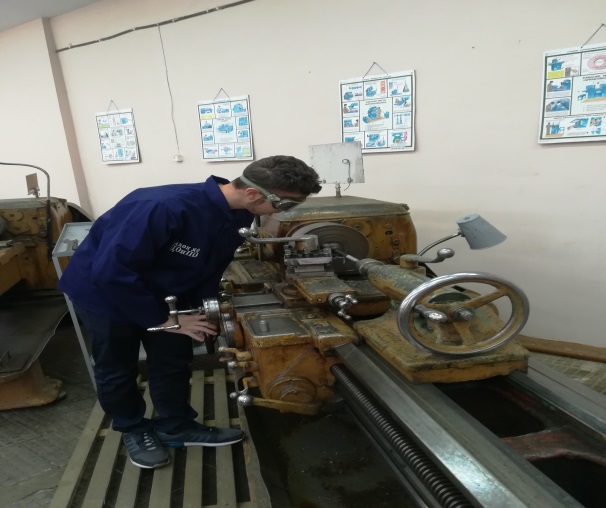 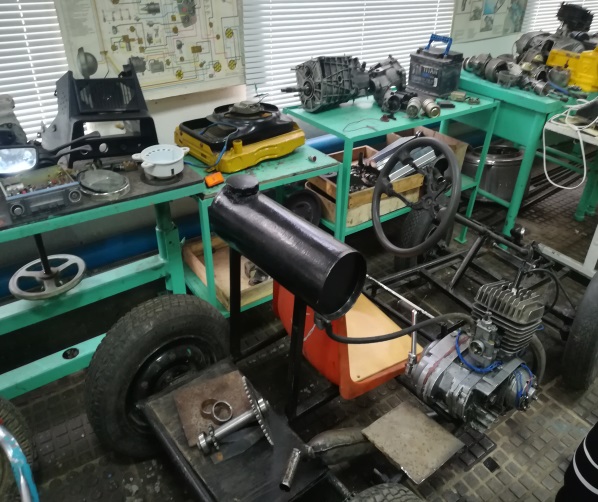 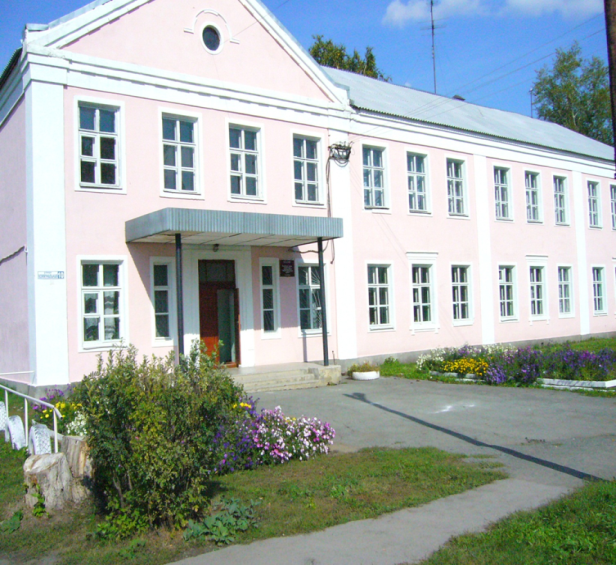 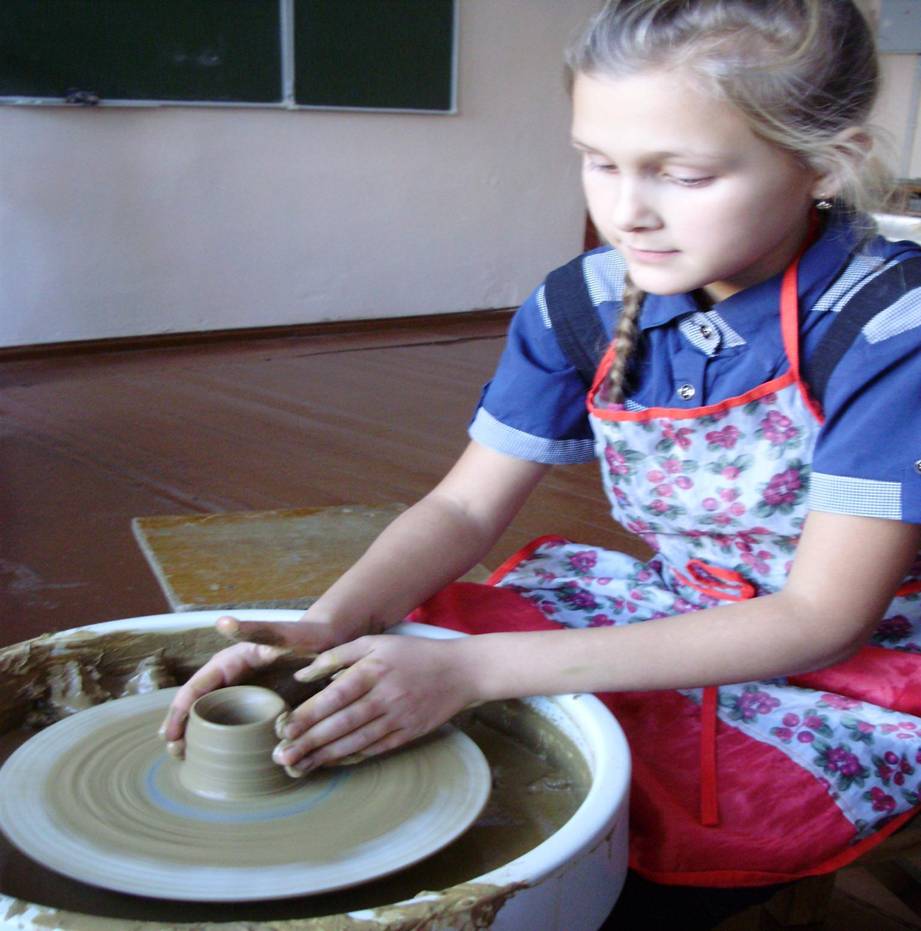 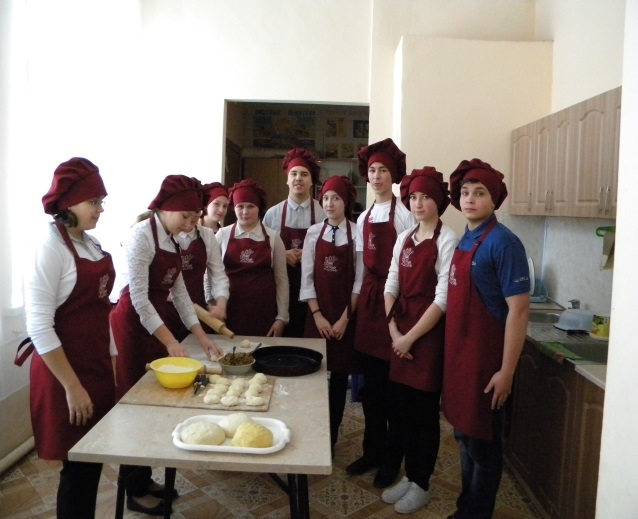 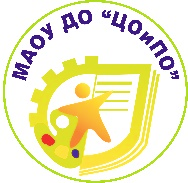 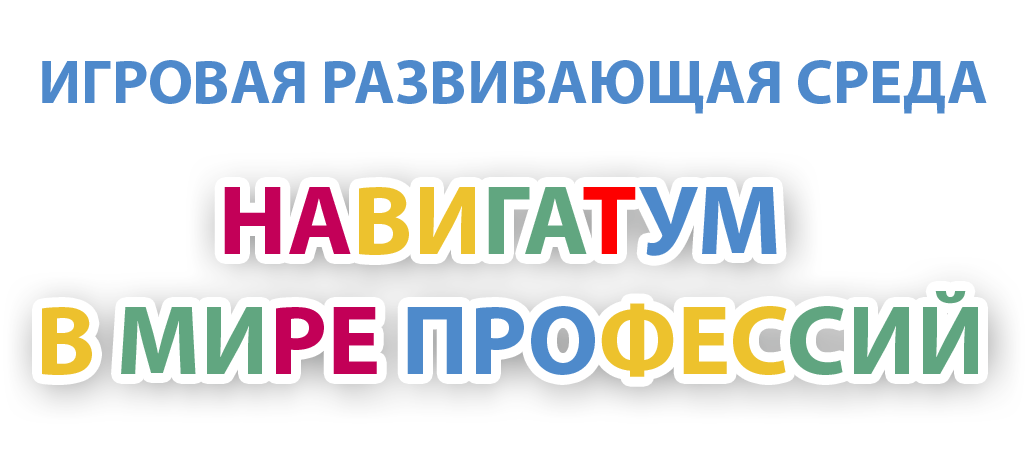 Цель проекта:
Повышение уровня  медиа компетентности обучающихся и формирование нового информационно-образовательного пространства МАОУ ДО «ЦОиПО» через создание детского  телевидения «#PRO100МЫ».
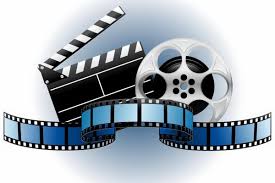 Задачи проекта
1. Создать рабочую группу телевидения;
2. Разработать логотип и структуру  редакции            детского телевидения;
3. Освещение и трансляция основных новостей и мероприятий МАОУ ДО «ЦОиПО»;
4. Выявление способных, творческих детей, для их последующей профессиональной ориентации;
5. Научить обрабатывать информацию, работать с видеокамерой и производить звуковой и видеомонтаж материала.
Этапы проекта
1. Подготовительный этап:  
              август, сентябрь 2018

2. Основной этап:
              октябрь 2018 – апрель 2021

3. Заключительный этап:
                     май 2021
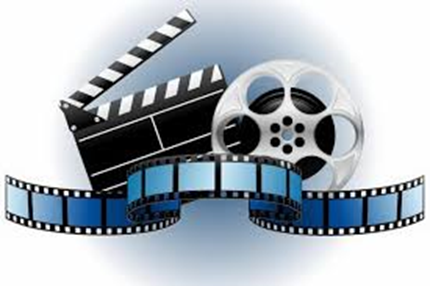 В структуру проекта входят три модуля
Первый модуль  «Медиа культура»
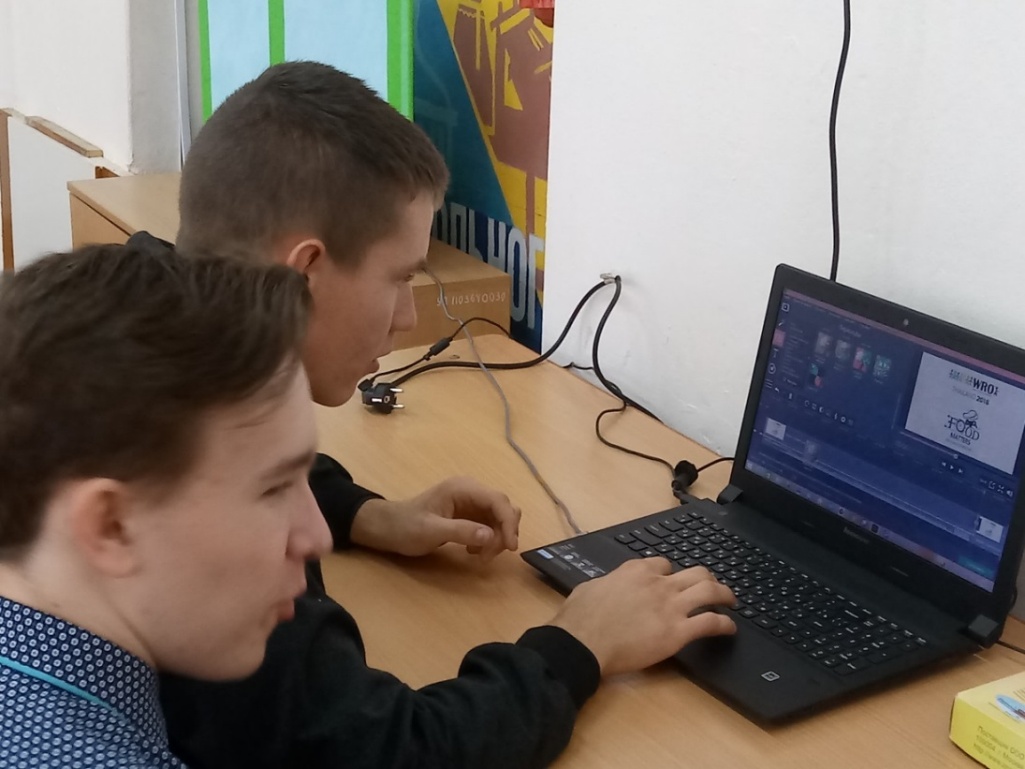 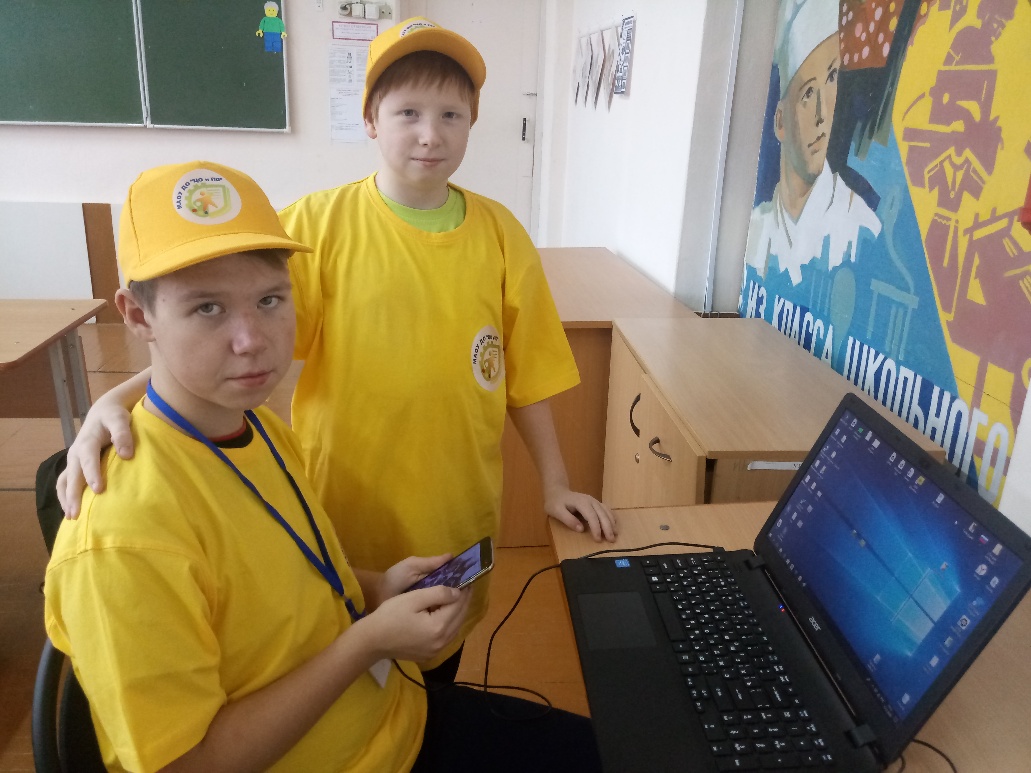 Второй модуль проекта
Основы журналистики
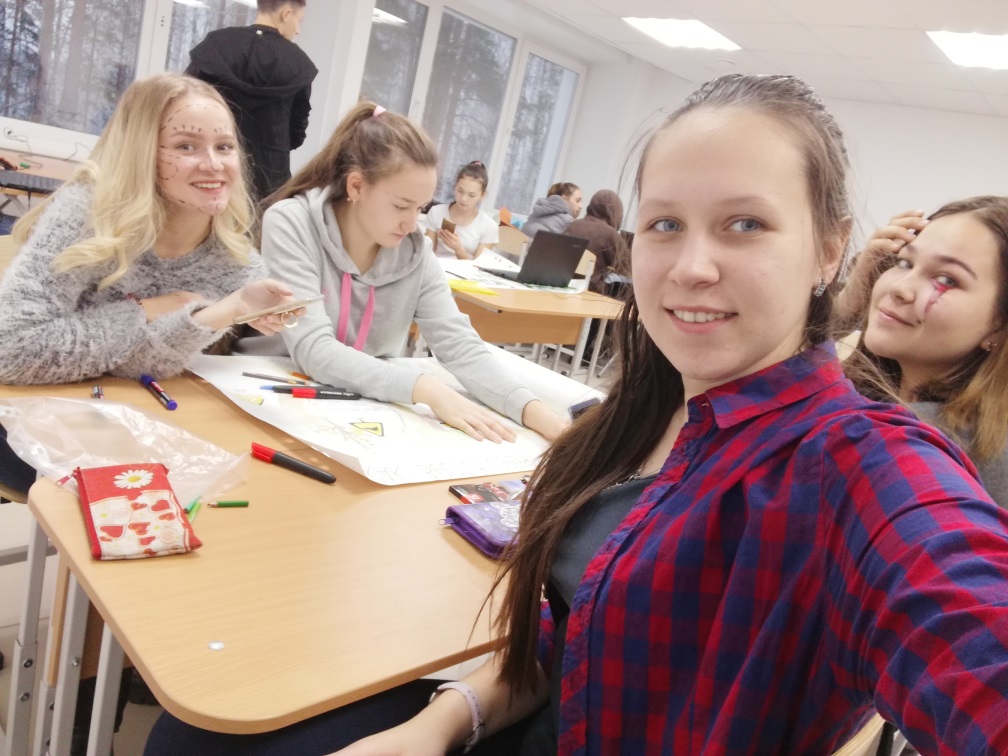 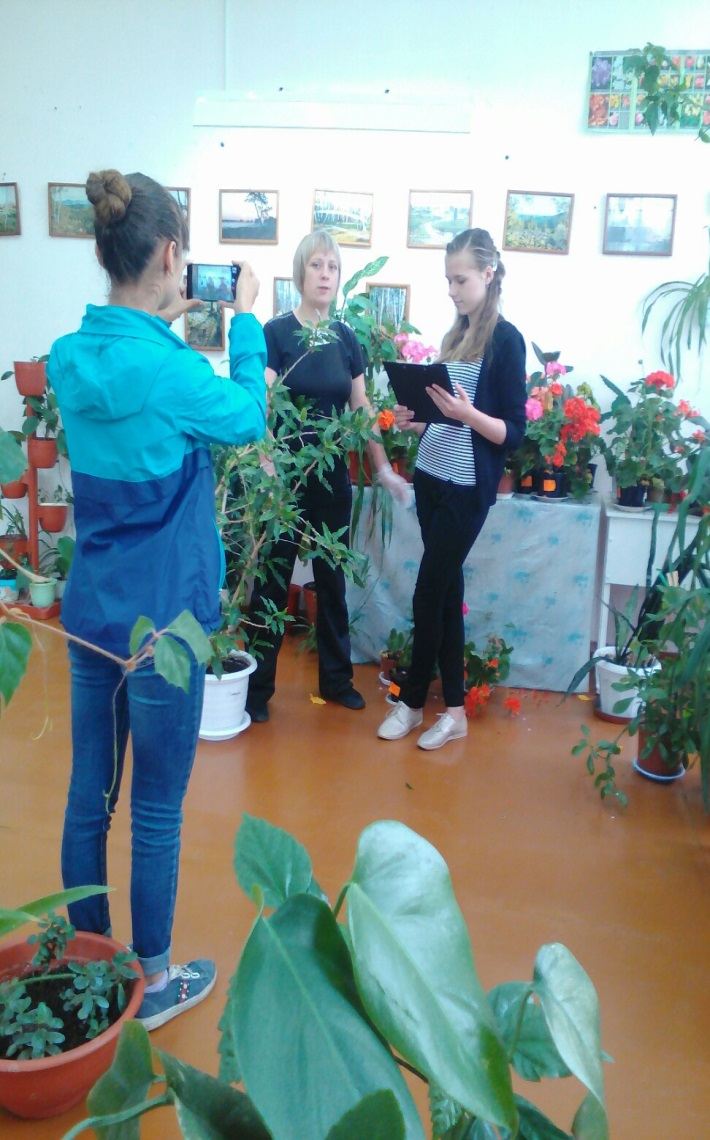 Третий модуль «Видеомонтаж»
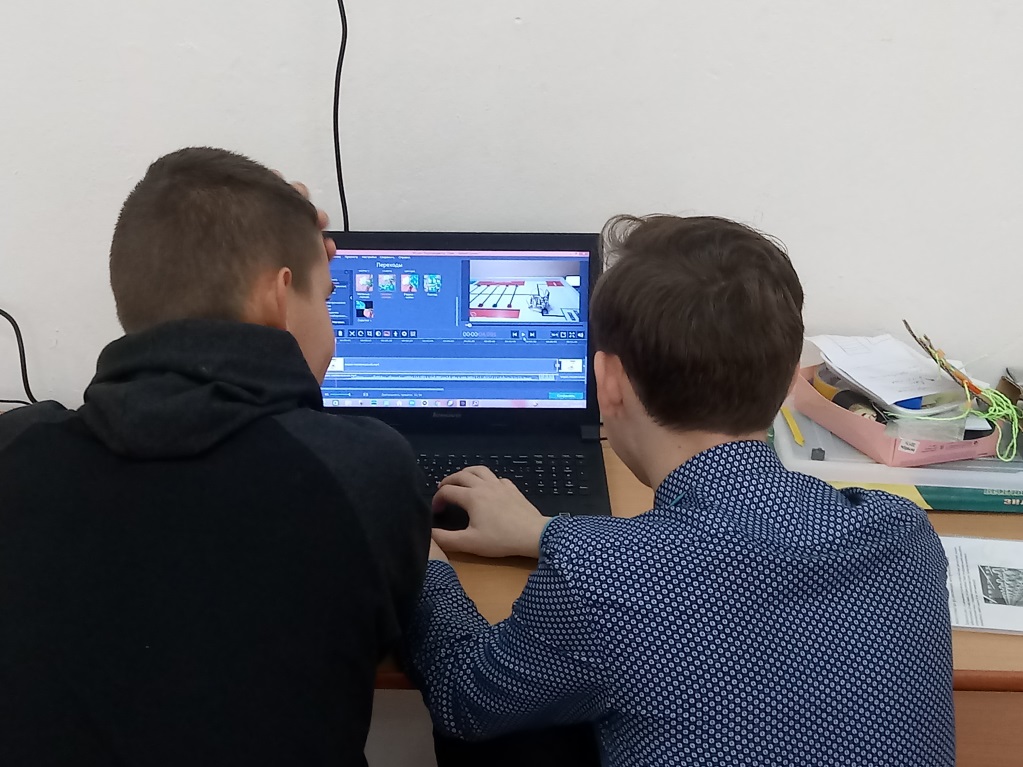 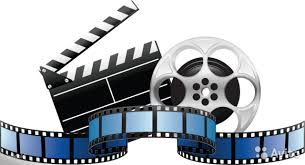 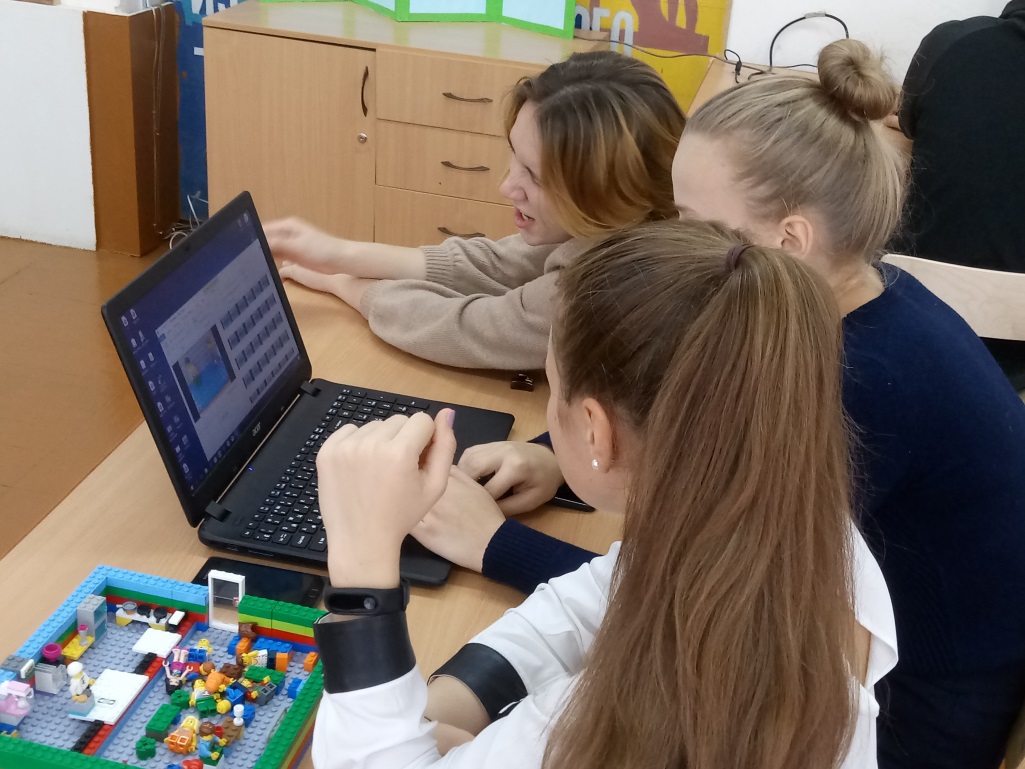 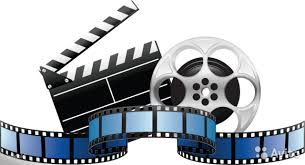 Социальные партнеры
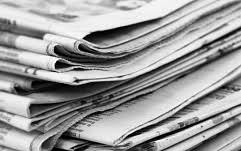 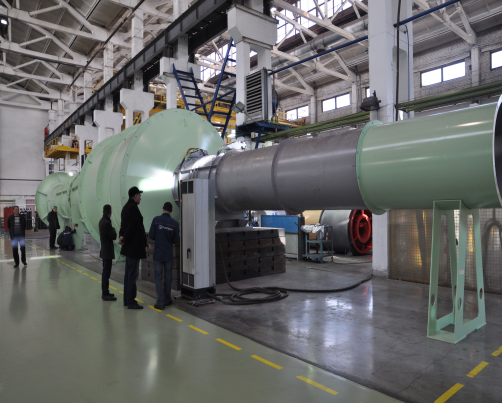 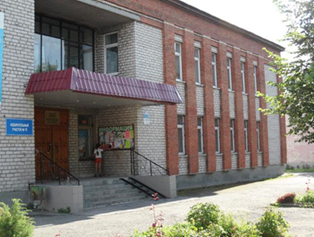 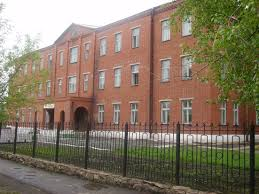 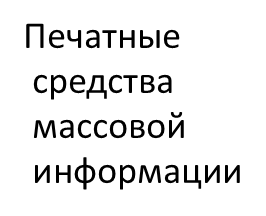 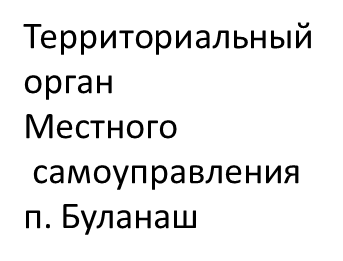 Образовательные 
Учреждения
Артемовского
Городского округа
Промышленные 
предприятия
артемовского
городского
округа
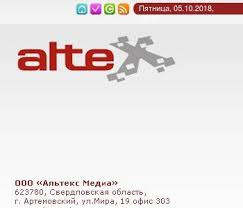 Телеканал Артемовского городского округа «Альтекс Медиа»
Материально-техническое обеспечение проекта
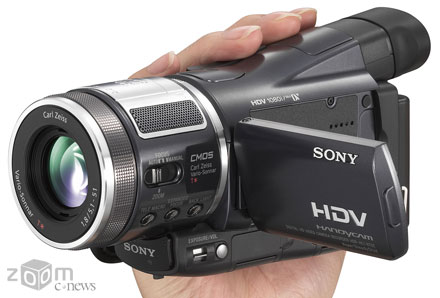 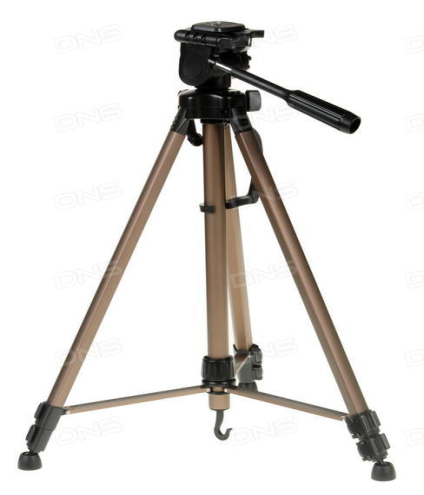 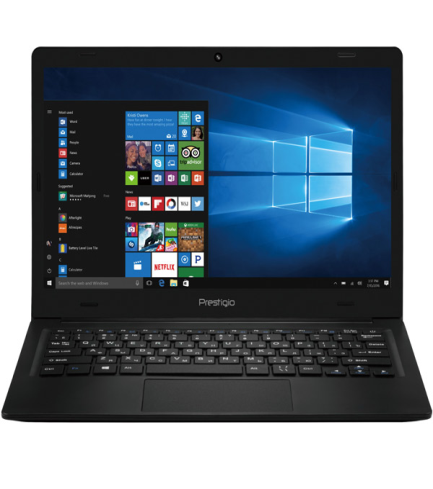 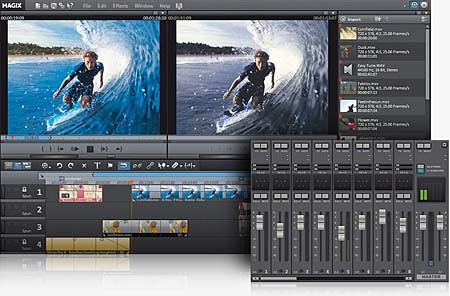 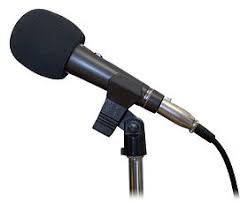 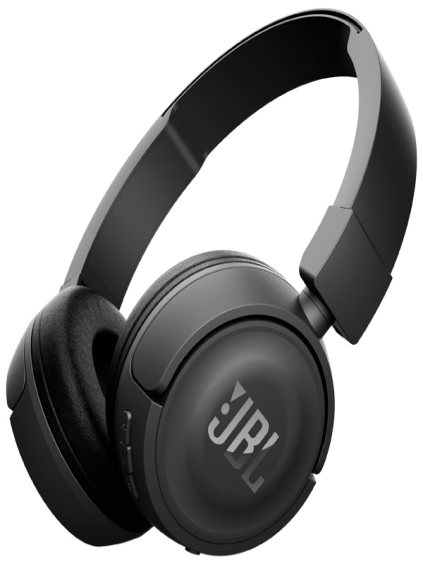 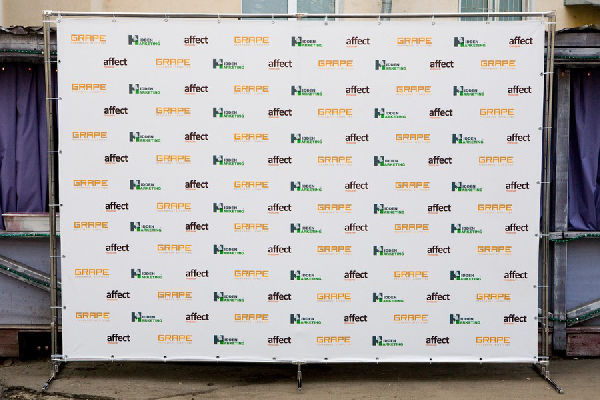 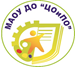 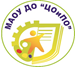 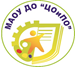 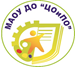 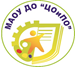 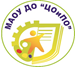 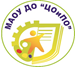 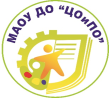 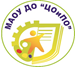 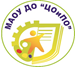 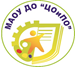 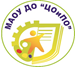 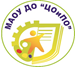 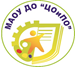 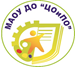 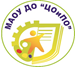 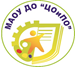 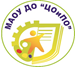 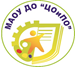 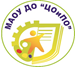 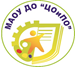 Результаты
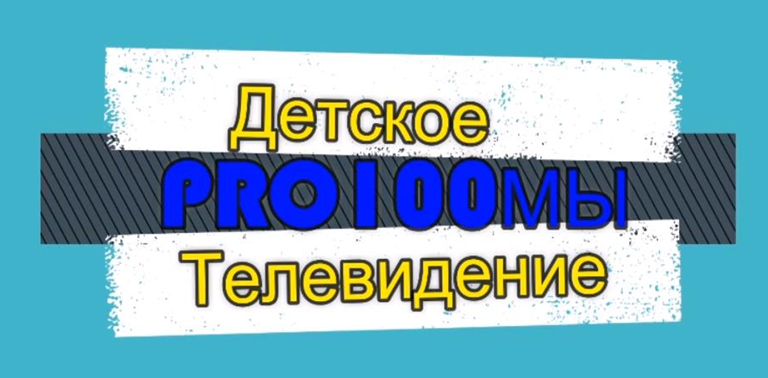 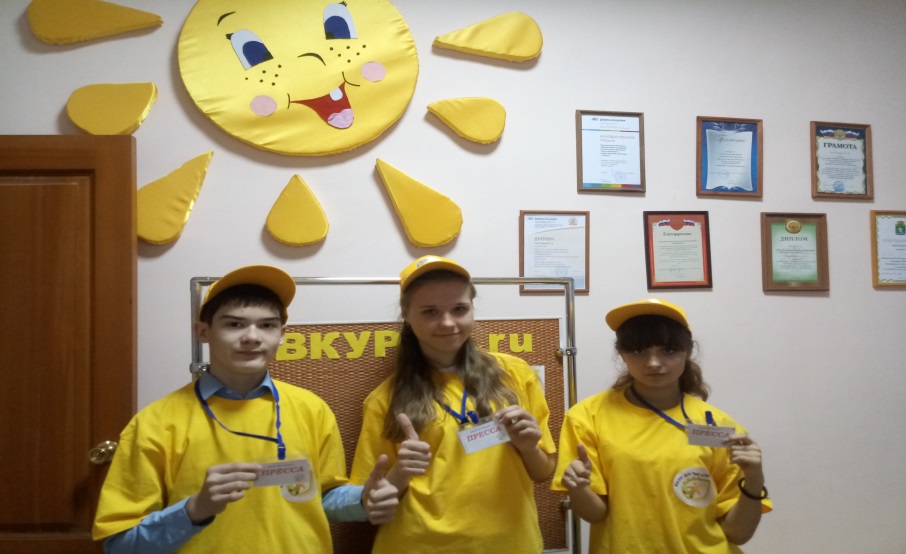 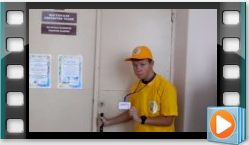 Освещение и трансляция событий МАОУ «ЦОиПО»
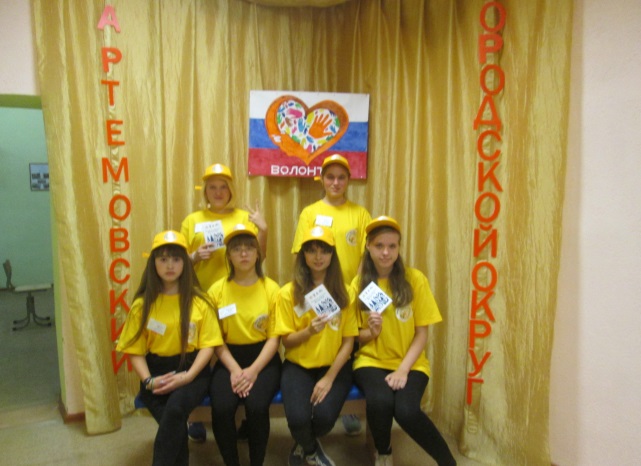 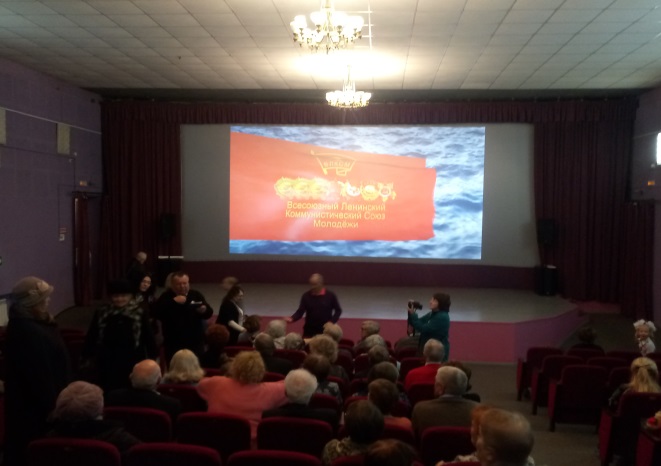 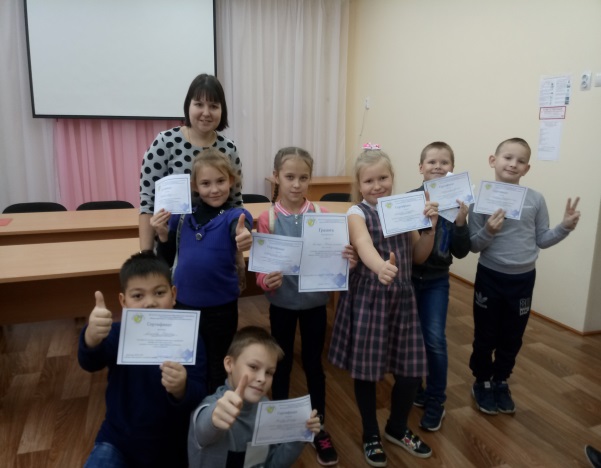 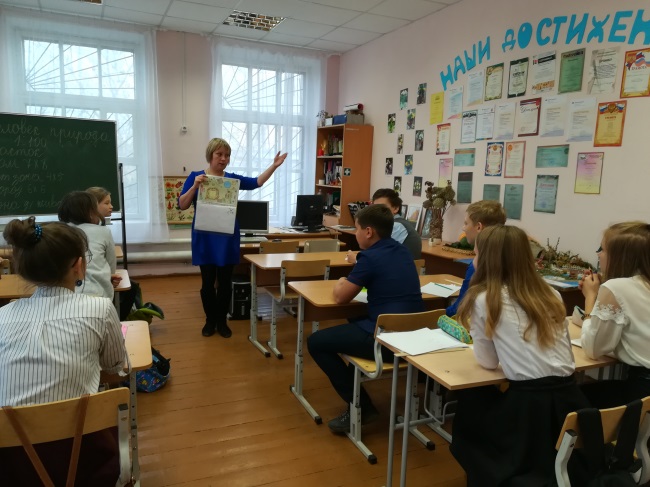 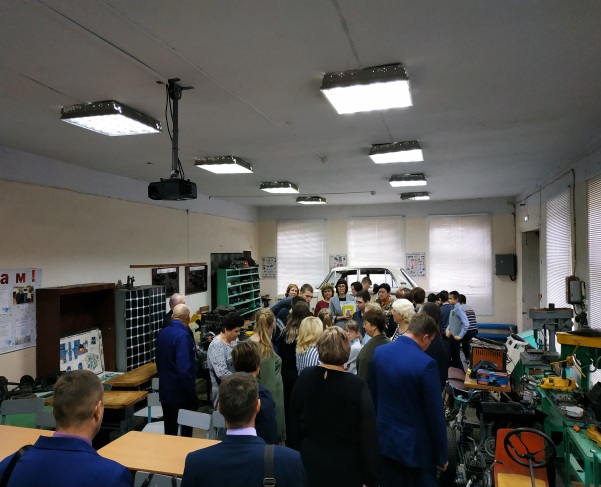 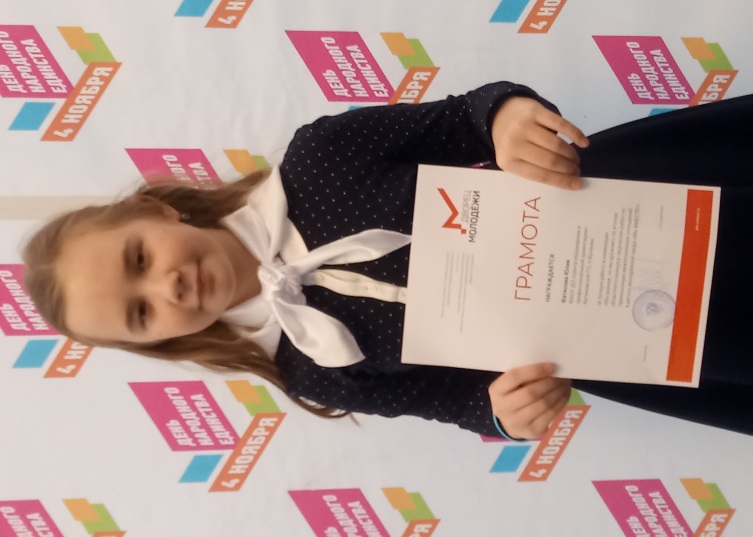 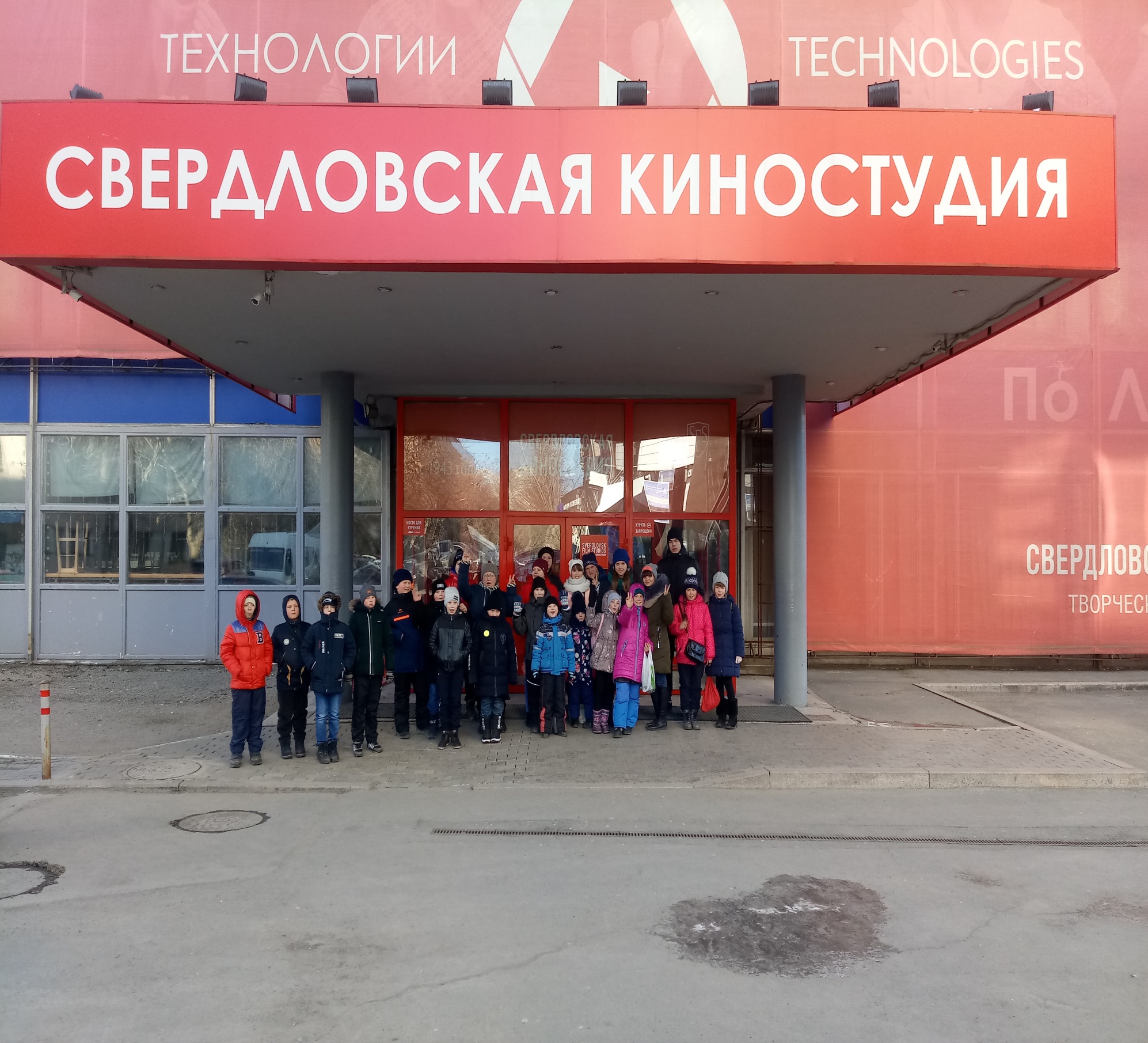 Свердловская Киностудия
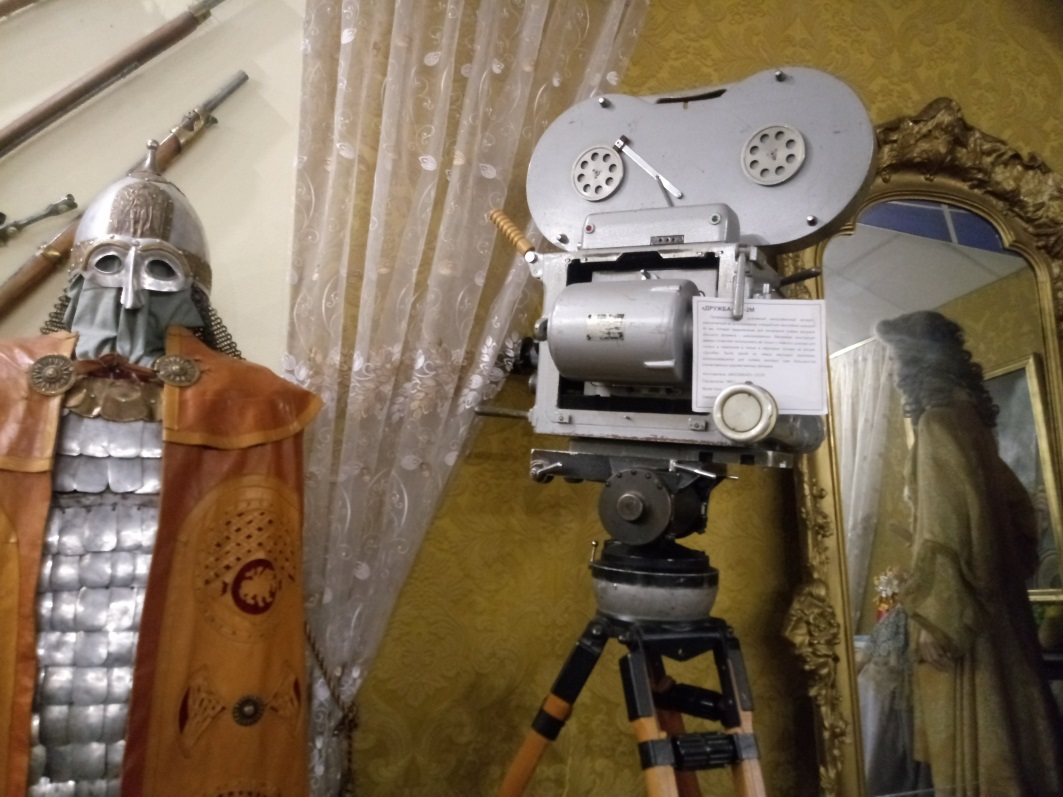 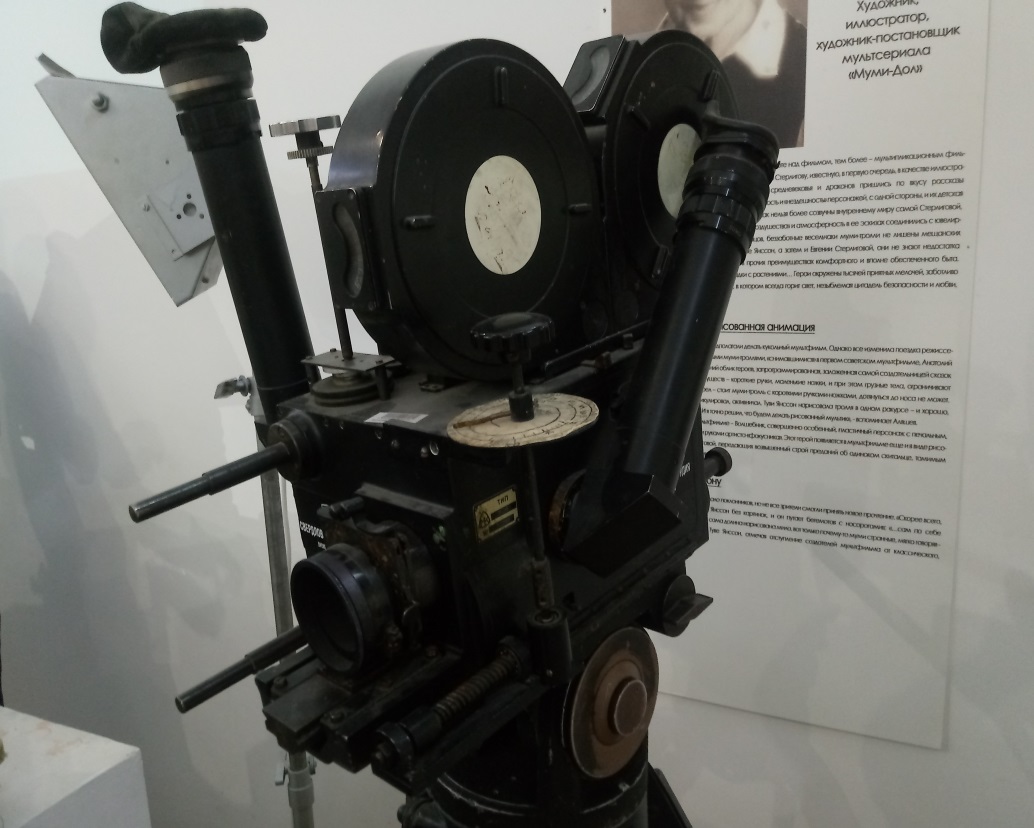 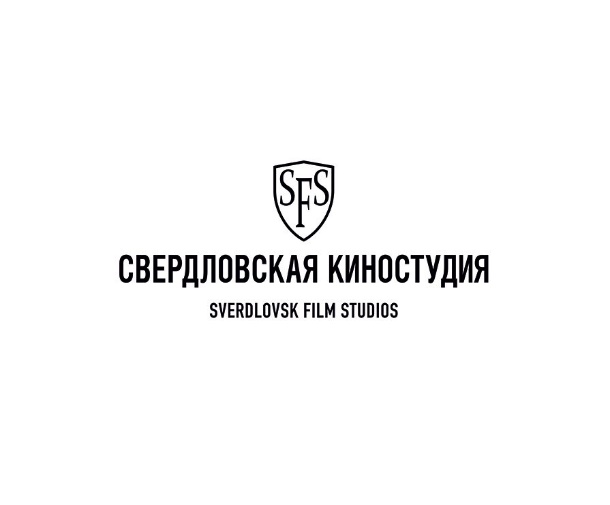 Свердловская Киностудия
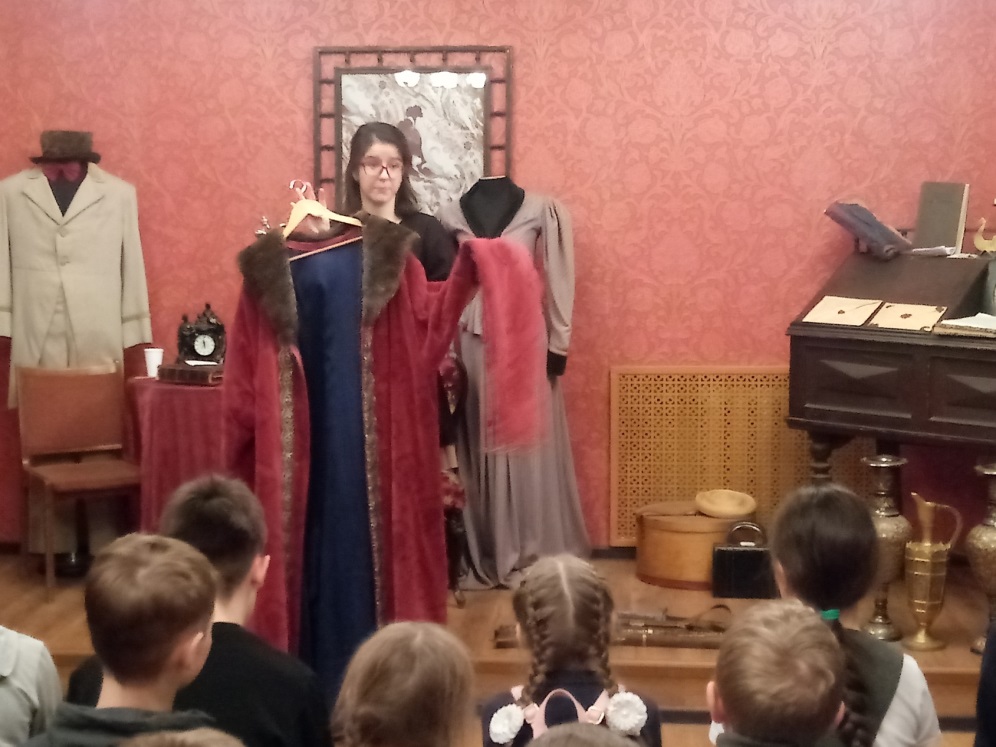 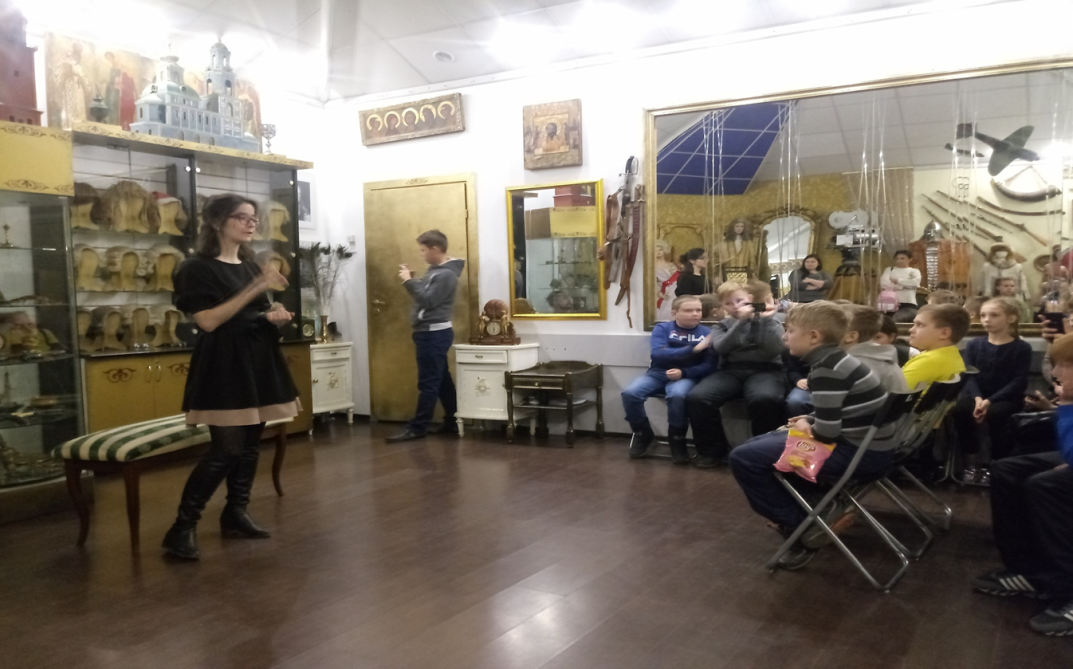 Свердловская Киностудия
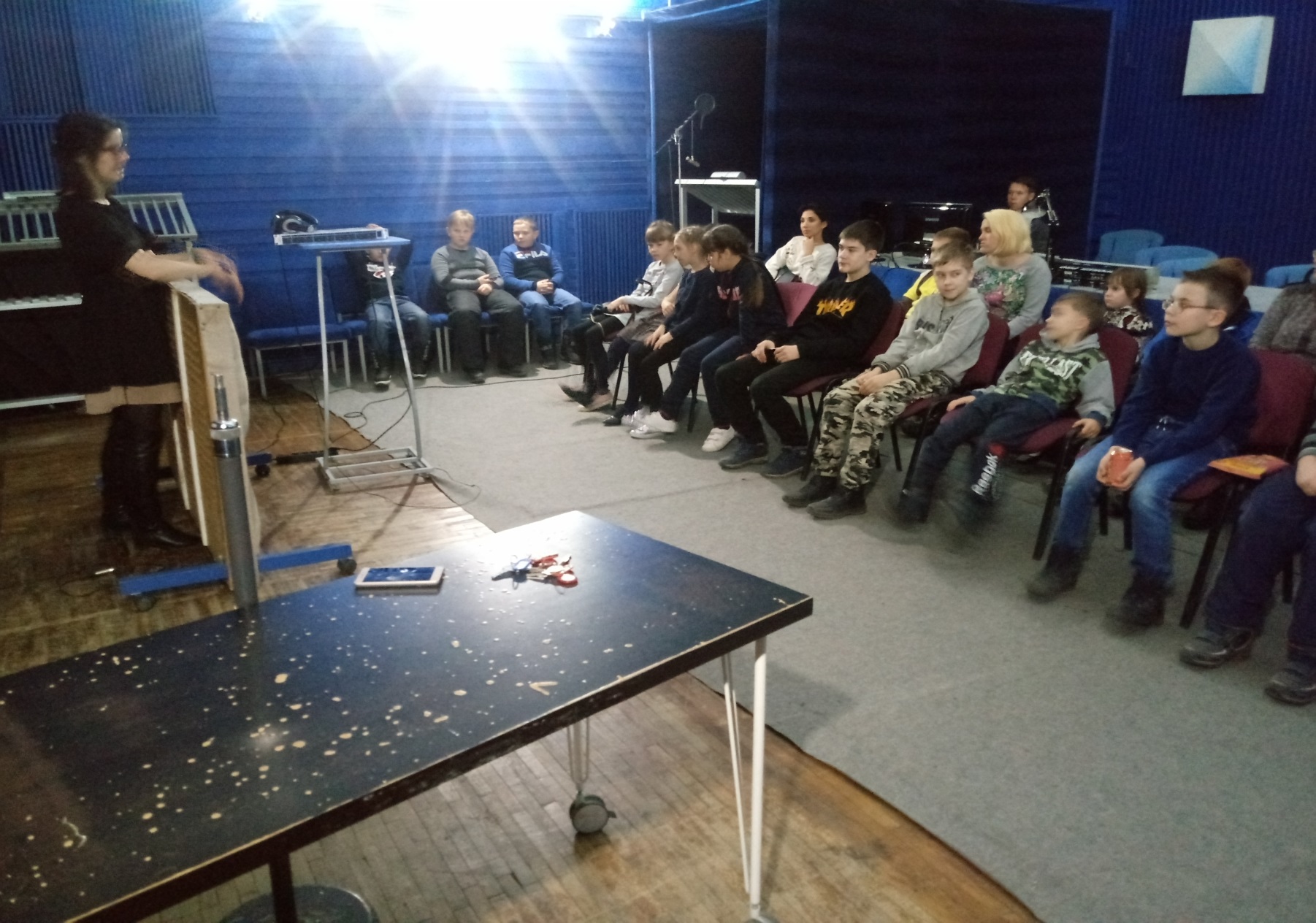 Свердловская Киностудия
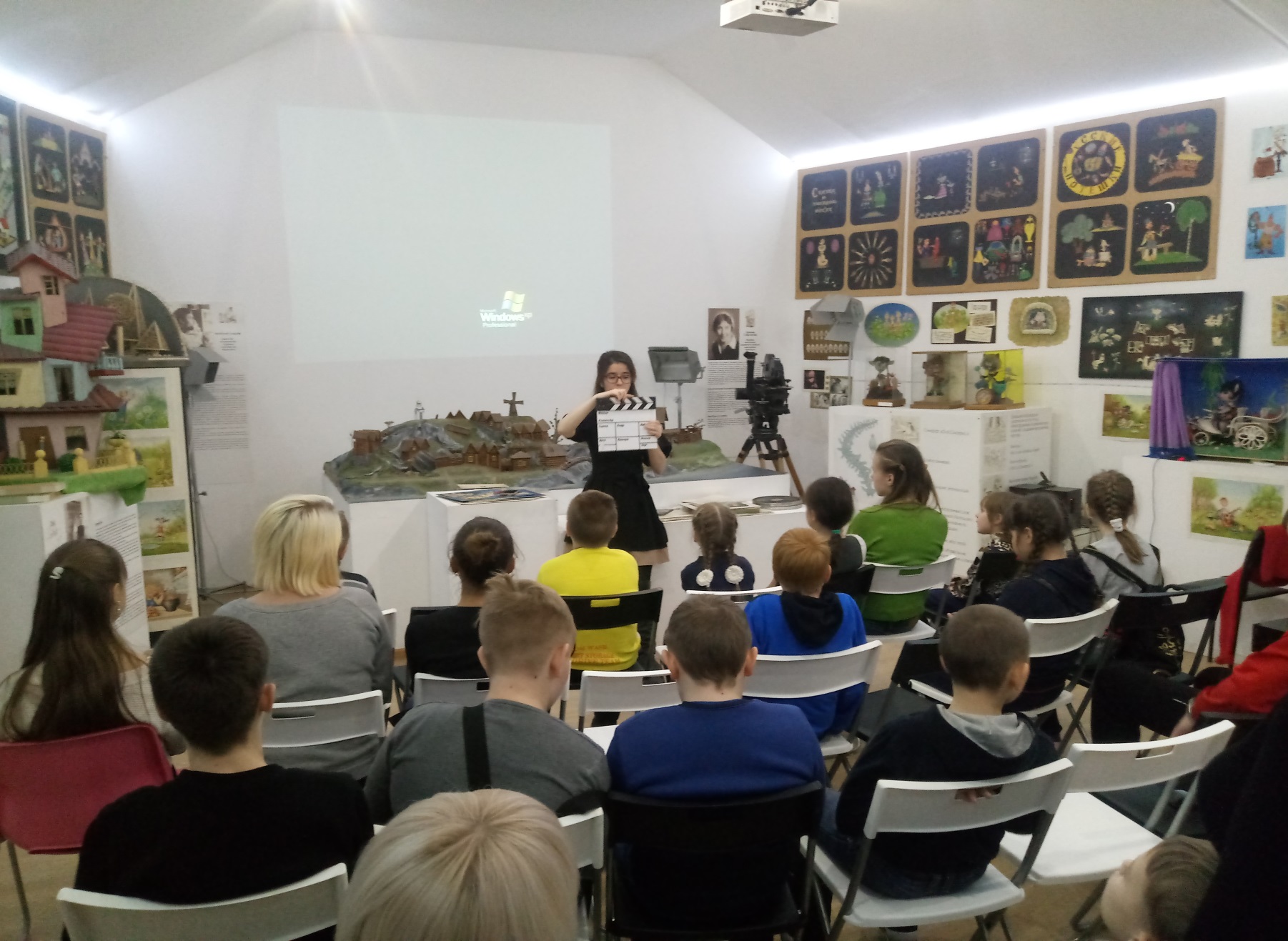 Муниципальное автономное образовательное учреждение дополнительного образования «Центр образования и профессиональной ориентации»
Инновационный образовательный проект
социально-педагогической направленности
«Детское телевидение «#PRO100МЫ»

Срок реализации проекта 3 года

педагог дополнительного образования
Юнусова Татьяна Геннадьевна
первая квалификационная категория

Фото материалы, использованные в презентации, взяты из личного архива МАОУ ДО «ЦОиПО»   
 https://www.youtube.com/channel/UCe7FOOa9dvfiGGjgES1z24w?view_as=subscriber
п. Буланаш
Артемовский ГО